POLIO  and  ROTARY
Huw Davies                                                                              February 2019
Basic facts
A crippling and potentially fatal infectious disease

Rotary has helped to eradicate since 1985

1985 – polio in 125 countries,  now just TWO

Mainly affects children under age of 5

Rotary has helped to immunise over 2.5bn children globally

Just 20 pence to give lifelong oral polio cover
Basic facts -2
In 1988 – 350,000 cases worldwide

In 2018 – just twenty seven

a reduction of 99.9%

Polio could be just the second human disease to be eradicated worldwide in history, after ??

Bill and Melinda Gates Foundation matching
History
From the Greek polios (grey) and myelos (marrow),  grey matter in the spinal cord;  add itis for inflammation 

Depicted in Egyptian Art – people with withered limbs, and children using canes

1789 – Michael Underwood – debility of the lower limbs

1840 and 1890 Jakob Heine and Karl Medin,  infantile paralysis

1908  Austrian Karl Landsteiner identified virus

Major outbreaks in late 19th C and early 20th C
History 2
1952 – worst epidemic in USA, over 3000 deaths, and 21,000 affected

Can affect the chest muscles, unable to breathe, respirators

1955  polio vaccine by Jonas Salk  - birthday is 24Th October World Polio Day

Later Albert Sabin developed a better oral polio vaccine

Centres just for care of Polio patients needing artificial respirators

Led to first dedicated ITU in 1953
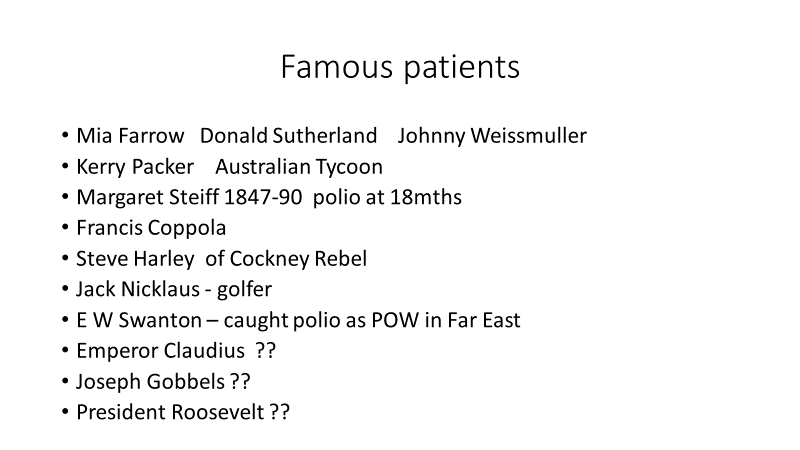 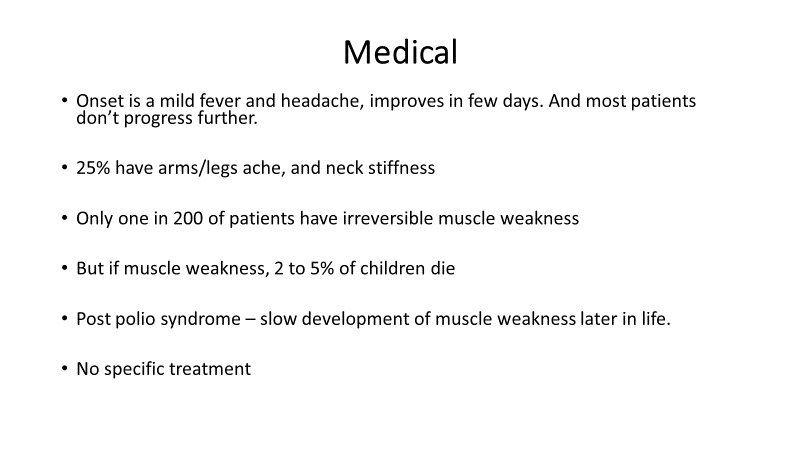 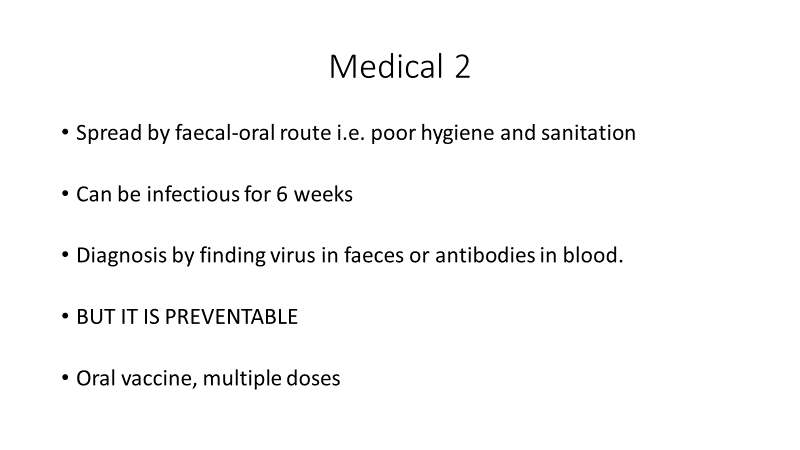 The Virus
Intestinal virus, spread through contact with contaminated food

Three variations or serotypes, 1 2 and 3

The wild poliovirus we see now is type 1

Last type 2 was in 1999, and world was certified free of type2 in 2015

Last case of type 3 was in 2012

Since 2016, bivalent vaccines, immunizes against type 1 and 3 only
The Vaccine
Vaccine is a weakened form of virus, replicates in gut, and excreted

Other children can be exposed to this in the environment, and stimulates their bodies to create antibodies. Good

This is helpful in some places of low immunization rates

But rare cases, the weakened form can change back to the normal form, and can cause paralysis. 

This Vaccine Derived Poliovirus  (VDPV)
Medical 2
Spread by faecal-oral route i.e. poor hygiene and sanitation

Can be infectious for 6 weeks

Diagnosis by finding virus in faeces or antibodies in blood.

BUT IT IS PREVENTABLE

Oral vaccine, multiple doses
Rotary Foundation
Gave $700 million dollars in Polio Plus grants from 2010 to 2017

308 million - operational support to vaccinators and follow up visits
132 million – technical assistance  e.g. field officers
141 million – social mobilization raising awareness of vaccination
72 million – surveillance, including Polio Laboratory Network
20 million – vaccines
16 million – research into new ways to facilitate eradication
2018
21 cases in Afghanistan and 12 in Pakistan, but progress.

Had hoped to eradicate by 2018, but now 2023

Nigeria last WPV was in 2016, so hopefully Africa Polio free soon

Mobile cell phones, solar powered fridges, certification

G7 G20 and Rotary Convention, Polio eradication and Endgame Strategic Plan

Complacency a big risk
The Future
Detect the last wild polio virus in the world

Dissolve the Global Polio Eradication Initiative, and move the resources to support other health priorities.

Stop using the live vaccine to reduce the chances of VDP

Continue surveillance, and no complacency.
CERTIFY THAT THE WORLD ISPOLIO FREE
Thank you